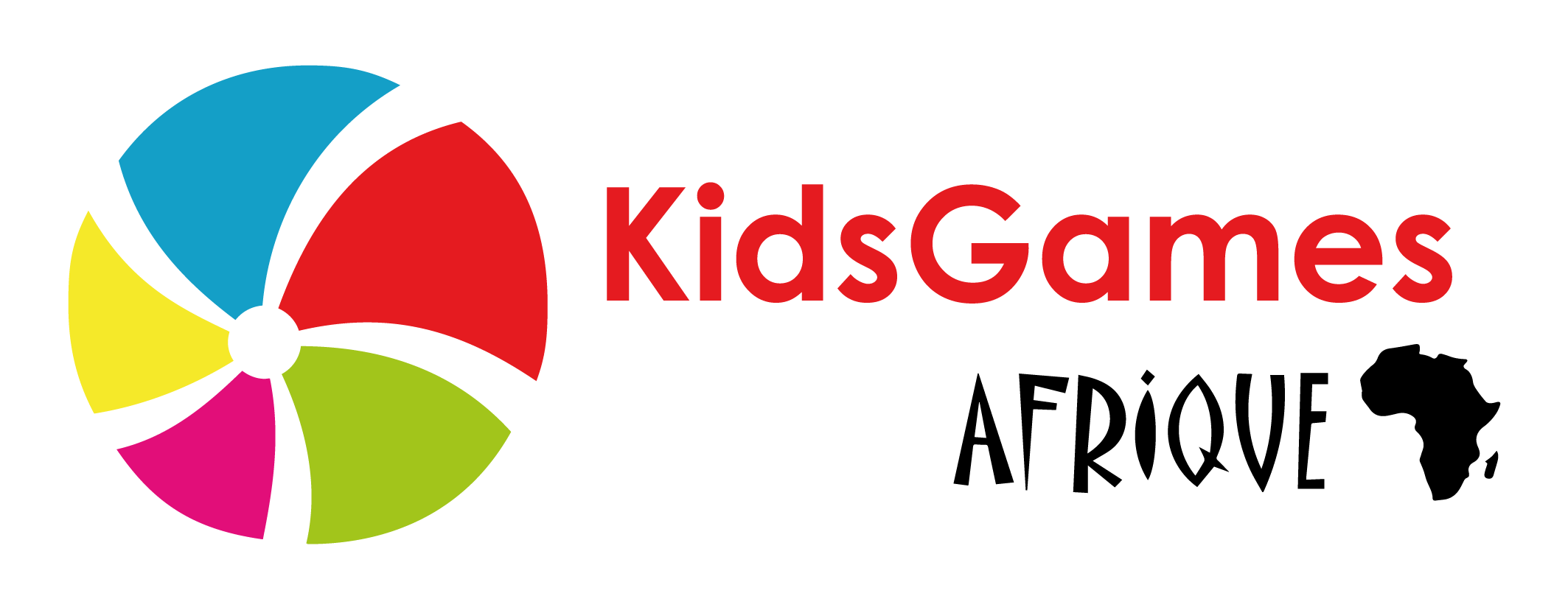 Présentation du concept KidsGames et du projet Togo 2020
KidsGames Afrique
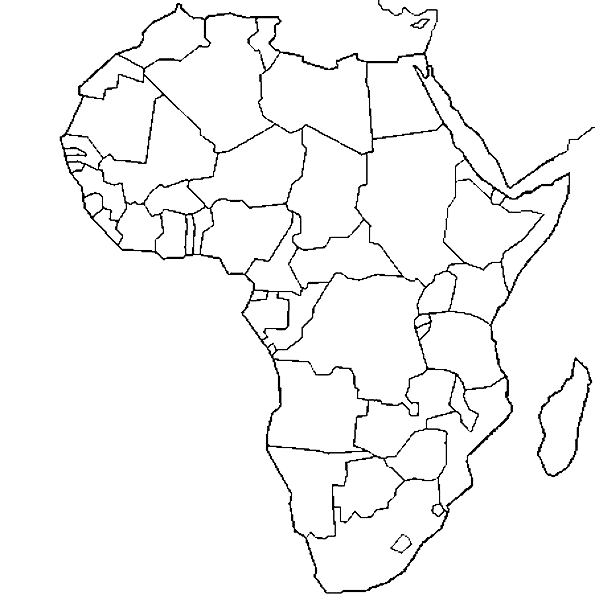 2017
2015
2013
2016
2019
2017
2020
2018
Présentation du projet 2020
KidsGames
Projet 2020
Soutien
CONCEPT
Une semaine d’animations sportives, ludiques, créatives et bibliques
 Pour des jeunes entre 7 et 14 ans
 Valoriser l’amitié, l’entraide, la solidarité, le respect de l’autre et le travail en équipe
HISTORIQUE
1985
2000
2004
Une jeune femme lance et concrétise l’idée des KidsGames à Barcelone (100 enfants).
Dimension planétaire
ReadySetGo regroupe des sportifs chrétiens.
3 millions d’enfants participent à ces joutes sportives dans diverses villes du monde.
En Suisse romande, les KidsGames se déroulent tous les 2 ans.
ReadySetGoA vos marques prêts partez !
KIDSGAMES AFRIQUE - VISION
KIDSGAMES AFRIQUE - DEMARCHE
PROJET 2020
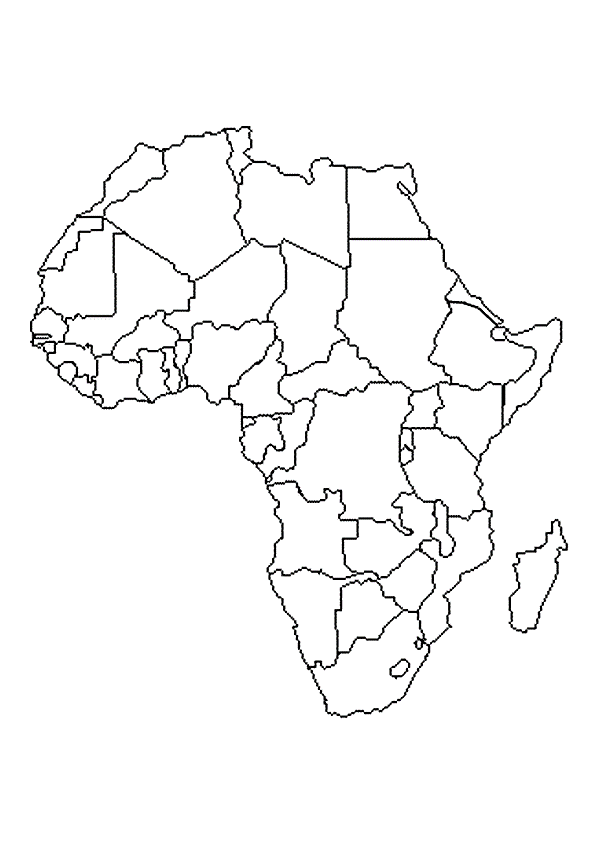 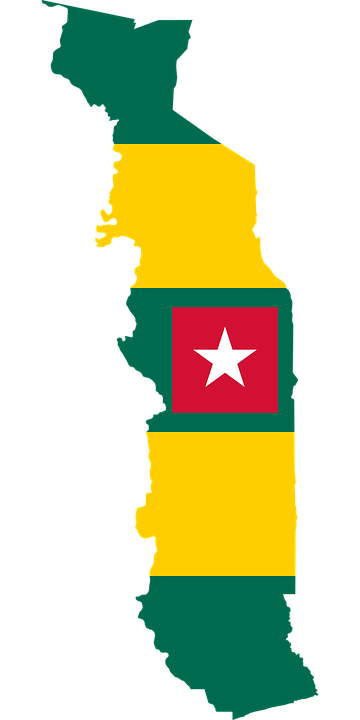 Le Togo
Nation de 8 millions d’habitants
 Principale langue officielle du Togo est le français. Les deux langues nationales sont l'éwé et le kabiyè, ces deux dernières ont été choisies en 1975 par le président Eyadema.
 Principales ethnies Éwé au sud et Kabiyè au nord
 Les différentes religions du pays sont l'animisme (religions traditionnelles africaines) pratiqué par 50 % de la population, le catholicisme (26 %), l'islam (15 %) et le protestantisme (9 %).
Comment NOUS SOUTENIR ?
Location lieu & hébergement des enfants
 Les trois repas de la journée et les goûters
 Achat du matériel pour les activités ludiques et sportives
 Location du matériel de sonorisation et instruments
 Achat des T-shirts & impression du logo KidsGames
 Soutenir l’association KidsGames Afrique 
 Sponsoriser les collaborateurs
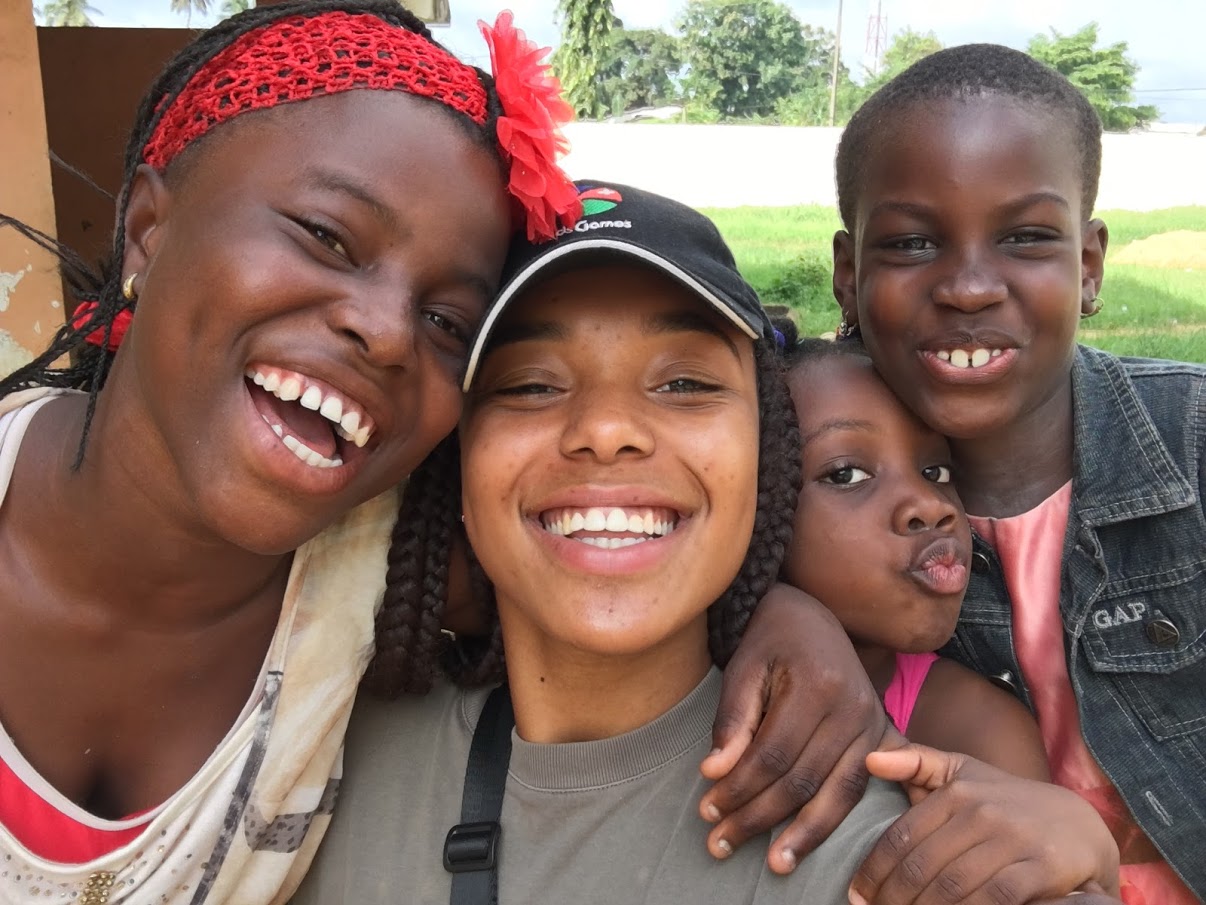 Merci pour votre écoute !